American Rescue Plan Act of 2021 Stabilization Funding Webinar
Early Learning and Care Division and 
Fiscal and Administrative Services Division

Date:  September 17, 2021
Time:  10:00 AM – 11:00 AM
[Speaker Notes: Mai: 

Thank you for joining us for part 2 of today's webinar. We are going to present the American Rescue Plan Act of 2021, (or ARPA) stabilization funding webinar. This webinar is presented to you by the early learning and care division and our Fiscal and administrative services division. This webinar is being held on September 17th from 10am through 11am.]
Welcome and Introductions
2
[Speaker Notes: Andrea:

Good morning, my name is Andrea Johnson and I am the SSM3 overseeing the Child Development and Nutrition Fiscal Services office. I’ll be presenting today’s webinar along with Virginia Early the Administrator of ELCD's Policy Office.  As a reminder, we will not be addressing any questions submitted in the Q&A that are not ARPA funding related from this point forward.]
Today’s Agenda
Overview of the American Rescue Plan Act (ARPA) Funding and purpose of ARPA allocations
Conditions for receiving ARPA funds
ARPA Survey
Questions and Answers
3
[Speaker Notes: Virginia

We have structured this presentation to first inform you all what ARPA funds are being allocated for in the California State Preschool Program, or CSPP. We'll then give you some background on the state and federal requirements that are driving this webinar, and lastly we'll go over the actual ARPA survey questions. When we review the survey questions, we've incorporated some questions and answers in our slides in hopes that we are anticipating frequently asked questions. If we do not address your question within the webinar, you may enter it into the Q&A feature of Zoom. We will also be providing you with an email address that you can send questions to.  

Turning to the agenda, I am going to kick us off with:

Overview of ARPA Funding and purpose of ARPA allocations

I'll then turn this over to Andrea Johnson to go over:
Conditions for receiving ARPA funds
ARPA Survey
Questions and Answers]
ARPA Funding Overview
ARPA Stabilization Funding is bound by federal requirements
ARPA Allocations are specified in California state law
California State Preschool Program (CSPP) allocations are provided in Assembly Bill (AB) 131 and include:
Stipends
Rate Increases
Family Childcare Home Education Network (FCCHEN) provider support for non-operational days and reimbursing based on certified hours of care
4
[Speaker Notes: Virginia

The American Rescue Plan Act, or ARPA, funds are provided by the federal government to states to address the financial burdens faced by child care providers during COVID-19 and the instability of the market as a whole. 

Our State Legislature and Administration agreed on how to allocate these funds, which is outlined in Assembly Bill (AB) 131.

Allocations provided for the California State Preschool Program (CSPP) include funding for stipends, rate increases, and support for Family Childcare Home Education Network providers, including an allowance for non-operational days as well as reimbursing providers at the maximum authorized hours of care, rather than based on actual attendance. 

In the next few slides I’ll explain more about these ARPA allocations.]
CSPP Allocations: Stipends (1)
Spring/Summer 2021, Stipend Allocations: $525 per child
Based on November 2020, enrollments
Includes a 5 percent administrative fee for all programs
Administered by the California Department of Education (CDE)
Summer/Fall 2021, Stipend Allocations: $600 per child
Based on March 2021, enrollments
Includes a 5 percent administrative fee for programs that operate a FCCHEN 
Administered by the CDE
5
[Speaker Notes: Virginia

ARPA funds are being provided for three different stipend allocations. 

The first is the $525 per child stipend that CDE previously distributed in the spring or summer of 2021. While these allocations have already been distributed utilizing CRRSA funding, the Department of Finance is looking to maximize all available federal funds, and therefore is associating the previously distributed CRRSA funds as ARPA funds. As a reminder, the $525 per child stipends were based on November 2020 enrollments, included a 5% administration allocation, and were administered by the CDE. 

The second stipend allocation was approved in AB 131 and is a $600 per child stipend based on March 2021 enrollments. An administrative allocation of 5% will only be provided to programs who administer a Family Childcare Home Education Network, or FCCHEN. These will also be administered by the CDE.]
CSPP Allocations: Stipends (2)
Summer/Fall 2021, Licensed Provider Stipends
$3,500 per family childcare home
$3,500 per center with a maximum licensed capacity of 14 children or fewer.
$4,000 per center with a maximum licensed capacity of 15 to 24, inclusive, children.
$5,000 per center with a maximum licensed capacity of 25 and 60, inclusive, children.
$6,500 per enter with a licensed capacity of more than 60 children
Administered by the California Department of Social Services (CDSS)
6
[Speaker Notes: Virginia

The third stipend for the CSPP is what we are referring to as licensed capacity stipends, as the amount of the allocation is based on the licensed capacity of the program. Per AB 131, all licensed centers will receive an allocation, including the temporarily closed facilities named on the “CCP COVID19 Facility Closures” report from CDSS, and who have a child day care facility license on June 25, 2021. A review of facilities with a pending administrative action for license revocation, and that subsequently results in the permanent closure of the facility, will be performed by the California Department of Social Services (CDSS). 


$3,500 will be provided to both family day care homes and centers with a maximum licensed capacity of 14 children or fewer. 

$4,000 will be provided to day care centers with a maximum licensed capacity of 15 to 24

$5,000 will be provided to those with a licensed capacity of 25 to 60

And finally, licensed centers with a capacity of more than 60 children will receive $6,500

These stipends will be administered by DSS. If you have questions, please email ccpb@dss.ca.gov]
CSPP Allocations: Rate Increases
Commencing January 1, 2022, contractors will have a contract rate at the greater of the 75th percentile of the 2018 regional market rate survey, or the contract per-child reimbursement amount as of December 31, 2021.
Child Care Providers United (CCPU) – Subject to review and approval by the state, CCPU will determine the methodology for how additional supplemental funding is used to support reimbursement rates for family, friend, and neighbor (FFN) and family childcare home providers.
7
[Speaker Notes: Virginia

The next allocations we’ll discuss, also being funded by ARPA, are rate increases, and there are two for the CSPP.

First are rate increases that will increase the rate of CSPP contracts. Again, AB 131 specifies how the funds are to be distributed and states that commencing January 1, 2022, a contract rate will be established at the greater of the 75th percentile of the 2018 regional market rate survey, or the contract per-child reimbursement amount as of December 31, 2021. We understand that contractors are really eager to learn what their rates will be as of January 1st and we are working really hard to have an update for you all on this in the next month or so.

The second type of rate increases are one-time increases that the Child Care Providers United – California has oversight of. Per AB 131, CCPU will determine how the funding will be distributed, subject to review and approval by the state. The reimbursement rate supplements shall be implemented January 1, 2022, through December 31, 2023 and are only for family childcare home providers and family/friend and neighbor providers.]
CSPP FCCHEN Provider Support
Reimbursement to CSPP FCCHEN providers based on Maximum Certified Hours of Care Rather than Attendance
Secondary Provider Payments when the primary CSPP FCCHEN provider is closed
Up to 30 closure days in fiscal year (FY) 2020-21
Up to 16 closure days in FY 2021-22
8
[Speaker Notes: Virginia

Lastly, ARPA will support FCCHEN providers. As was the case in FY 2021-22, reimbursement to FCCHEN providers will be based on the maximum certified hours of care, regardless of a child’s attendance. It is important to note here that school age children will be reimbursed the maximum certified hours on the applicable schedule -  for example: If the child is in school, the provider will be reimbursed the maximum hours for the school schedule and while the child is on vacation from school and receiving services by the provider, the provider will be reimbursed the maximum hours allowed for the vacation schedule.

Additionally, providers will be reimbursed for closure days if the closure is related to the COVID-19 pandemic. In FY 2020-21, providers were allowed 30 closure days. In FY 2021-22, providers are allowed 16 closure days. 

As with last year, allocations are only provided for closure days if the child attends a CSPP with a secondary provider, and the secondary provider payments are reported to the CDE. 

Turn it back to ANDREA]
ARPA Survey Requirement
The Federal Office of Childcare (OCC) requires states to administer an application to verify programs are eligible to receive ARPA funds
The OCC requires that specific data elements be captured in the survey, and requires states to report the data back 
AB 131 specifies that contractors shall provide information via a one-time application or survey in advance of receiving ARPA funds
9
[Speaker Notes: Thank you Virginia. 

That wraps up the overview on what ARPA funds have been allocated for when speaking to the CSPP. We’ll now start a discussion on federal and state requirements, which will explain why we are administering this survey. 

First, the Federal Office of Childcare, or OCC, at the U.S. Health and Human Services Agency, requires that states administer an application or survey to verify program eligibility. 

The OCC requires that specific data elements are collected by states, and in turn those data elements must be reported back to the federal government.

AB 131 also specifies that contractors must provide information via a one-time application or survey in advance of receiving ARPA funds.]
ARPA Fund Eligibility (1)
Eligibility is to be determined at the site level
Individual CSPP Sites
FCCHEN providers 
For CSPP contractors with multiple sites, one survey must be completed for each individual site. 
For CSPP contractors operating FCCHENs, one survey must be completed by each provider.
CSPP contractors may respond on behalf of each site and provider, if they collect the required information from the site supervisor and provider in order to do so.
10
[Speaker Notes: Per OCC, eligibility must be determined at the site level. Therefore, CSPP contractors with multiple sites will submit multiple survey responses. If a CSPP has 10 sites, for example, we will need 10 survey responses to be submitted. 

Similarly, for CSPP contractors operating FCCHENs, one survey must be submitted for each provider. 

Note that CSPP contractors may respond on behalf of sites or providers as long as they collect all the required information from the site and/or provider in order to accurately respond. We are leaving this up to contractors how they want to collect the data, as we understand that preferences will be different across the state.]
ARPA Fund Eligibility (2)
To qualify, a program must be either: 
Open or 
Temporarily closed due to a public health order, financial hardship, or other reasons related to the COVID-19 pandemic
In addition, a program must either be 
Licensed, regulated, or registered on or before March 11, 2021, or
Meet all currently required Child Care and Development Fund (CCDF) health and safety requirements, including the completion of comprehensive background checks
11
[Speaker Notes: This slide outlines what makes a program eligible for ARPA funding. 

There are two eligibility requirements. 

First, to qualify, a program must be either open, or temporarily closed due to a public health order, financial hardship, or other reasons related to the COVID-19 pandemic. 

In addition, a program must be either Licensed, regulated, or registered on or before March 11, 2021, or Meet all currently required Child Care and Development Fund (CCDF) health and safety requirements, including the completion of comprehensive background checks. 

We are going to get into a bit  more detail on this in upcoming slides when we look at the survey questions themselves, which we’ll get into now.]
ARPA Survey: General Information
CSPP contractor name (drop-down selection)
Site or FCCHEN licensee name
Site location address, city and ZIP code
Federal employer identification number (FEIN), if any
Director/Site Supervisor/Administrator/Provider:
First and last name, email and phone number 
Race (select all that apply)
Ethnicity
Gender identity
12
[Speaker Notes: The first portion of the survey is going to require the following information. 

You will first select the CSPP contractor name that funds the site or FCCHEN. 

After making this selection, you will type your site or FCCHEN licensee name and site location address. 

The last portion of this section will ask for your name, contact information, race, ethnicity and gender identity. For these questions, you should enter the name and information of the individual that represents the site. Meaning, if the contractor has decided to submit the survey on behalf of all sites, they would need to collect this information from the site supervisors in order to respond. If each site supervisor is responding to the survey, the site supervisor will respond with their own information. For race, ethnicity and gender identify, there is also an option that allows you to select "prefer not to answer".]
ARPA Survey: Operational Status (1)
What type of CSPP program is offered at this site?
Direct Service licensed 
License-exempt
Licensed FCCHEN
13
[Speaker Notes: The second portion of the survey relates to your operational status. You will have three selections, which are a direct service licensed program, a licensed-exempt program, or a licensed FCCHEN.]
ARPA Survey: Operational Status (2)
Select the options(s) that apply to the site:
The CSPP was licensed, regulated or registered on or before March 11, 2021
The CSPP meets all currently required Child Care and Development Fund (CCDF) health and safety requirements, including the completion of comprehensive background checks. 
None of the above

a) or b) must be met to be eligible
14
[Speaker Notes: Continuing with the operational status portion of the survey, you will find the first question that helps to determine eligibility for ARPA funds. 

You will be asked to select whether you a. were licensed, regulated or registered on or before March 11, 2021 or b. meet all currently required Child Care and Development Fund (CCDF) health and safety requirements, including the completion of comprehensive background checks. Or, option c. is none of the above. If you choose none of the above, your site is not eligible for ARPA funds. 

Which leads us to some Questions and Answers]
Question and Answer (Q&A): CSPPs Licensed, Regulated or Registered as of March 11, 2021
Question: How do I know if my program is licensed, regulated or registered as of March 11, 2021?
Answer: In California, no person may operate a childcare facility without a current valid license issued by the CDSS unless such person is exempt from licensure pursuant to the California Health and Safety Code Section 1596.792. The CDE verifies licenses or license-exempt status prior to contracting with a CSPP; therefore, all contractors contracted to operate a CSPP as of March 11, 2021, meet this criteria.
15
[Speaker Notes: First question. How do I know if my program is licensed, regulated or registered as of March 11, 2021?

The answer is that in California, no person may operate a child care facility without a current valid license issued by the Department of Social Services in accordance with the Child Day Care Facilities Act (Health and Safety Code section 1596.70 – 1597.622) unless such person is exempt from licensure pursuant to Health and Safety Code section 1596.792. 
CSPP's who were licensed by the DSS or who were approved as license-exempt as of March 11, 2021, do meet the criteria of being “licensed, regulated, or registered as of March 11, 2021.”]
Q&A: CSPPs Not Licensed, Regulated or Registered as of March 11, 2021
Question: If my CSPP began operating after March 11, 2021, do I still qualify for ARPA funding?
Answer: The CSPP must be either:
Licensed, registered, certified or regulated on or before March 11, 2021; or 
Must meet CCDF health and safety requirements including the completion of comprehensive background checks at the time of application to quality for ARPA funding
16
[Speaker Notes: Second question relating to this eligibility determination. 

If my CSPP began operating after March 11, 2021, do I still qualify for ARPA funding?

The answer is that, in this instance, the CSPP was clearly not licensed, regulated or registered as of March 11, 2021, so the program will have to meet the second eligibility option, which is to meet all currently required Child Care and Development Fund (CCDF) health and safety requirements, including the completion of comprehensive background checks. If you are not certain if you meet these requirements, please reach out to our general email box ARPASurvey@cde.ca.gov which we will share again at the end of this presentation.]
ARPA Survey: Operational Status (3)
Current status of the site:
Open, or
Temporarily closed due to a public health order, financial hardship, or other reasons related to the COVID-19 pandemic. If temporarily closed due to COVID-19, enter the date you intend to reopen
None of the above 

a) or b) must be met to be eligible
17
[Speaker Notes: Continuing with the survey questions, the next question will be the second question that is asked to determine eligibility for ARPA funds. 

You will be asked what the current status of the site is. You will asked to select if you are a. open b. Temporarily closed due to a public health order, financial hardship, or other reasons related to the COVID-19 pandemic. If you select this second option because you are temporarily closed due to COVID-19, you will be prompted to enter the date you intend to reopen.  

The last option is none of the above. If you select none of the above, your site is not eligible for ARPA funding. 

We have a few Q&A to address on this qualifying question as well.]
Q&A: Staffing Issues
Question: Would a CSPP that is temporarily closed due to a lack of qualified staff be considered qualified for ARPA funds? 
Answer: Yes, if a CSPP is temporarily closed due to lack of qualified staff as a result of the COVID-19 public health emergency, the program is eligible to receive ARPA funds. In this instance, the CSPP would choose the option “Temporarily closed due to a public health order, financial hardship, or other reasons related to the COVID-19 pandemic.”
18
[Speaker Notes: The first question we have listed here is:
Would a CSPP that is temporarily closed due to a lack of qualified staff be considered qualified for ARPA funds? 

The answer is, Yes. If a program is temporarily closed due to lack of qualified staff as a result of the COVID-19 public health emergency, the program is eligible to receive ARPA funds. In this instance, the program would chose the option “Temporarily closed due to a public health order, financial hardship, or other reasons related to the COVID-19 pandemic.”]
Q&A: Permanent Closure
Question: Is a CSPP that permanently closed after March 11, 2021, eligible for an ARPA stabilization subgrant? 
Answer: No, a CSPP that permanently closed after March 11, 2021, is not eligible. In order to be eligible, a childcare provider must be open to provide childcare services or be temporarily closed due to public health, financial hardship, or other reasons relating to the COVID-19 public health emergency on the date of application.
19
[Speaker Notes: Next question. 

Is a CSPP that permanently closed after March 11, 2021 eligible for an ARPA stabilization subgrant?

The answer is, No. A program that permanently closed after March 11, 2021, is not eligible. Again, in order to be eligible, a CSPP must be open to provide child care services or temporarily closed due to public health, financial hardship, or other reasons relating to the COVID-19 public health emergency on the date of application]
Q&A: CSPP Summer Closure
Question: Are programs that are not open during the summer due to scheduled closure (and not because of COVID-19) eligible for ARPA funding? 
Answer: In order to be qualified, the provider must be either:
Open to provide childcare services or 
Temporarily closed due to public health, financial hardship, or other reasons relating to the COVID-19 public health emergency at the time of application. 
As this requirement applies to the date of application, a program that is closed during the summer would be eligible for ARPA funding if the program applies for the funding when it opens again.
20
[Speaker Notes: Next question on eligibility is related to a summer closure. The question is:

Are school-age programs that are not open during the summer due to scheduled closure (and not because of COVID-19) eligible for subgrants? 

The answer is that they can be eligible, as long as they are open at the time the survey is submitted. In order to be qualified the provider must either be open to provide child care services or temporarily closed due to public health, financial hardship, or other reasons relating to the COVID-19 public health emergency at the time of application. They key is therefore that the program is open at the time the survey is submitted. 

We also want to address closures due to wildfires here. You have heard me repeat that a program must either be open, or closued due to the COVID-19 public health emergency at the time of application in order to be eligible. There currently is not an exeption for wildfire closures, so similary to a summer closure we recommend that the CSPP submit the survey when they re-open. If you anticipate that this will cause a delay in submitting your survey response, please email us at ARPASurvey@cde.ca.gov. We'll provide this email again later in the presentation but for now I want to recognize wildfire closures, and let you know that we want to work with you to ensure that the temporary closure does not prohibit you from receiging ARPA funding.]
ARPA Survey: Operational Information
Days and Hours of Operation
Site Licensing Information
License number, or indication of license exempt 
License and/or license exempt enrollment type (infant, toddler, preschool, and/or school age)
License and/or license exempt enrollment capacity
Average enrollment 
Responses should include data for subsidized and non-subsidized children, and all children regardless of age and program or contract type. This data should not be specific to only CSPP enrollments.
21
[Speaker Notes: We are now moving on to the next section of the survey, which will collect operational information. 

The first question will ask for the site’s days of operation, and the hours of operation for each day that the site is open. 

Next, you will enter site licensing information or information related to license exempt sites and/or licensed exempt classrooms. Some LEAs have a combination of licensed and unlicensed classrooms, which can vary by site. The survey allows you to enter enrollment data for various scenarios. For example, and LEA may have a site with a license for toddlers, and at the same site they may have one classroom that is license exempt serving 4 year olds. In this scenario, the LEA will indicate that they have one license, and that they also have an unlicensed site and/or classroom. For the licensed classroom, the LEA will enter the license number, licensed capacity, and average enrollment. For the licensed exempt classroom that is serving four year olds, the survey will prompt you to enter the identified capacity of the classroom, and average enrollment. 

CSPP Community-based organizations, or Non-LEAs, are all licensed and will therefore not have these various combinations or scenarios. Whether you are an LEA or Non-LEA, if all classrooms are licensed, you will simply indicate the number of licenses you hold. The survey will then prompt you to select the age groups of children that are served under each license. Then, you will enter the licensed capacity and the average enrollment.]
ARPA Survey: Tip for Reviewing Site Data
The sum of licensed capacity for each site, and identified capacity for unlicensed sites, should represent the total capacity at the site. 
Total capacity is inclusive of non-subsidized enrollments and subsidized enrollments, regardless of program type 
The sum of average enrollments associated with each license should represent the total average enrollment at the site
Average enrollments are inclusive of non-subsidized enrollments and subsidized enrollments, regardless of program type
22
[Speaker Notes: Here are a couple tips for you when reviewing the operational information that you have input into the survey. 

The sum of licensed capacity for each site, and identified capacity for unlicensed sites, should represent the total capacity at the site. 
Meaning, after you enter all of the capacity information for each site, the total should equal the capacity at that site. This check is important because you do not want to leave out non-subsidized enrollments, or children that are enrolled in a non-CSPP program at the site. Again, the total licensed or identified capacity should be for all children – not just those enrolled in the CSPP. 

 
Similarly, the sum of average enrollments associated with each license should represent the total average enrollment at the site. If for example, at the end of your survey you determine that you have indicated an average enrollment of 100 across all licenses, but you know that you have approximately 300 children enrolled at the site, you should edit your responses before submitting your survey.]
ARPA Survey: Intended Use of ARPA Funds
APPA funds may only be used for one or more of the categories listed below.
Personnel costs, benefits, premium pay, and recruitment and retention 
Rent or mortgage payments, utilities, facilities maintenance and improvements, or insurance
Personal protective equipment, cleaning and sanitation supplies and services
Training and professional development related to health and safety practices
Purchases of, or updates to, equipment and supplies to respond to the COVID-19 pandemic
Goods and services necessary to maintain or resume childcare services
Mental health supports for children and employees

You may expend ARPA funds differently than anticipated at the time this survey was completed, without prior CDE approval, as long as the expenditures are within these categories.
23
[Speaker Notes: Moving on now to the next section of the survey, which asks for your intended use of ARPA funds. 

ARPA funds may only be used for these categories, and only for these categories:

Personnel costs, benefits, premium pay, and recruitment and retention 
Rent or mortgage payments, utilities, facilities maintenance and improvements, or insurance
Personal protective equipment, cleaning and sanitation supplies and services
Training and professional development related to health and safety practices
Purchases of, or updates to, equipment and supplies to respond to the COVID-19 pandemic
Goods and services necessary to maintain or resume child care services
Mental health supports for children and employees

Know that you are responding to this question to the best of your ability at the time you submit the survey. If, for example, you do not initially intend to use ARPA funds for mental health supports, and you do not select this option, it is still okay to use ARPA funds for this purpose if you later find a need for additional mental health support for children and/or employees. You do not need to ask for CDE’s approval to alter how you spend the funds. The key here is to ensure you are only spending ARPA funds on these categories, as they are the only allowable uses of the funds.]
ARPA Survey: Certification (1)
For the duration of the grant period, contractors must certify or agree to the following:
Use ARPA funds only for allowable categories 
Maintain supporting documentation of expenditures 
Implement policies in line with guidance and orders from state and local authorities (and any Tribal authorities, if applicable), to the greatest extent possible
24
[Speaker Notes: The last section of the survey is the certification section. This slide is a summary of what you will certify, or agree to:

Use ARPA funds only for allowable categories 
Maintain supporting documentation of expenditures 
Implement policies in line with guidance and orders from state and local authorities (and any Tribal authorities, if applicable), to the greatest extent possible]
ARPA Survey: Certification (2)
For the duration of the grant period, contractors must certify or agree to the following:
Continue to pay employees at least the same amount of total compensation as prior to application submission, and not involuntarily furlough employees from the date of application submission 
To the extent possible, provide relief from copayments (i.e. family fees) and tuition payments for families enrolled, and prioritize such relief for families struggling to make either type of payment
25
[Speaker Notes: Additionally, the certification will ask you to agree to 
Continue to pay at least the same amount of total compensation as prior to application submission, and will not involuntarily furlough employees from the date of application submission 
To the extent possible, provide relief from copayments and tuition payments for families enrolled, and prioritize such relief for families struggling to make either type of payment

Note that copayments are synonomous with family fees here. Federal guidance uses the word copayments, while the State of California uses the term family fees. We understand that providing relief for family fees is not feasible for many programs so we’re addressing this in a Q&A on the next slide]
Q&A: Copayment, Tuition and Family Fee relief
Question: Are CSPP’s required to provide relief from copayments (i.e. family fees) and tuition? 
Answer: CSPP's must certify that you will provide relief from tuition and copayments (family fees), if financially possible, and prioritize such relief for families struggling to make either type of payment.
26
[Speaker Notes: The question is:
Are child care providers required to provide relief from copayments and tuition? Note here that copayments are synonymous with family fees.

The answer is that you are not required to provide relief from family fees if you are not in the financial position to do so. However, you must certify that, to the extent possible, you will provide relief from copayments and tuition payments for the families enrolled in the CSPP and prioritize such relief for families struggling to make either type of payment

If you are in the financial position to provide relief from copayments and tuition for families, you should provide that relief and prioritize for families with incomes below 85 percent of state median income.]
ARPA Survey: Next Steps
Ensure contact information is updated in CDMIS. If you have questions about updating your information, email CDMIS@cde.ca.gov 
Review the questions, which were provided via the Early Learning and Care Division's email distribution list on September 17, 2021
Determine who will complete the survey for each site
Multiple responses for one site will delay allocations
Missing survey responses will delay allocations 
If at any time while completing the survey you are unclear on how to respond, email ARPASurvey@cde.ca.gov
27
[Speaker Notes: After certification, you are done with the survey. You will also be provided with a summary of responses that you are able to print for your records. 

We now want to go over a few tips for what to do next. 

First, ensure your contact information is updated in CDMIS. If you have questions about updating your information, email CDMIS@cde.ca.gov . We will use the email address in CDMIS to send you the survey link, so you'll want to be sure that is updated as soon as possible. We may get the survey link out as early as today, but it is more likely to be send early next week. 

Before getting started on the survey, we urge you to review the survey questions, which where sent via the ELCD distribution list. We will also post these questions to the ELCD COVID-19 website within the next few working days. Please gather the information you will need before getting started on the survey. 

You should determine who will complete the survey for each site. Have a game plan with your administrators and site supervisors before getting started. If we receive multiple responses for one site, this will delay your allocations. Similarly, if there are missing responses from some sites or providers, this may delay your allocations. 

If you are unclear on any question and need help responding, please email ARPASurvey@cde.ca.gov. We will get you an answer as quickly as possible so that you an in turn submit your survey as quickly as possible. 

Before closing out this presentation I do want to address the timeline for when you may expect to receive ARPA funds from the CDE. For stipend distributions, this will largely depend on when you submit your survey responses. We encourage you to submit your responses by September 30th. At that time, we will gather the survey responses and determine which programs we can issue the $600 stipends. We can expedite this process for your program if all sites have responded. If some, but not all, sites have responded, this will greatly slow down the process. 

Regarding increases in contract rates, we need all sites to be responsive so that we can implement AB 131 timely for you program. We ask all contractors to track which sites have and have not submitted a survey response and follow up with your sites that do not submit a response timely. Again, we'd like all responses submitted by September 30th. We will certainly work with you to help with this process, so please let us know how we can support you by emailing us at ARPASurvey@cde.ca.gov. 

I will now turn this over to Alana for the open Q&A portion of the webinar.]
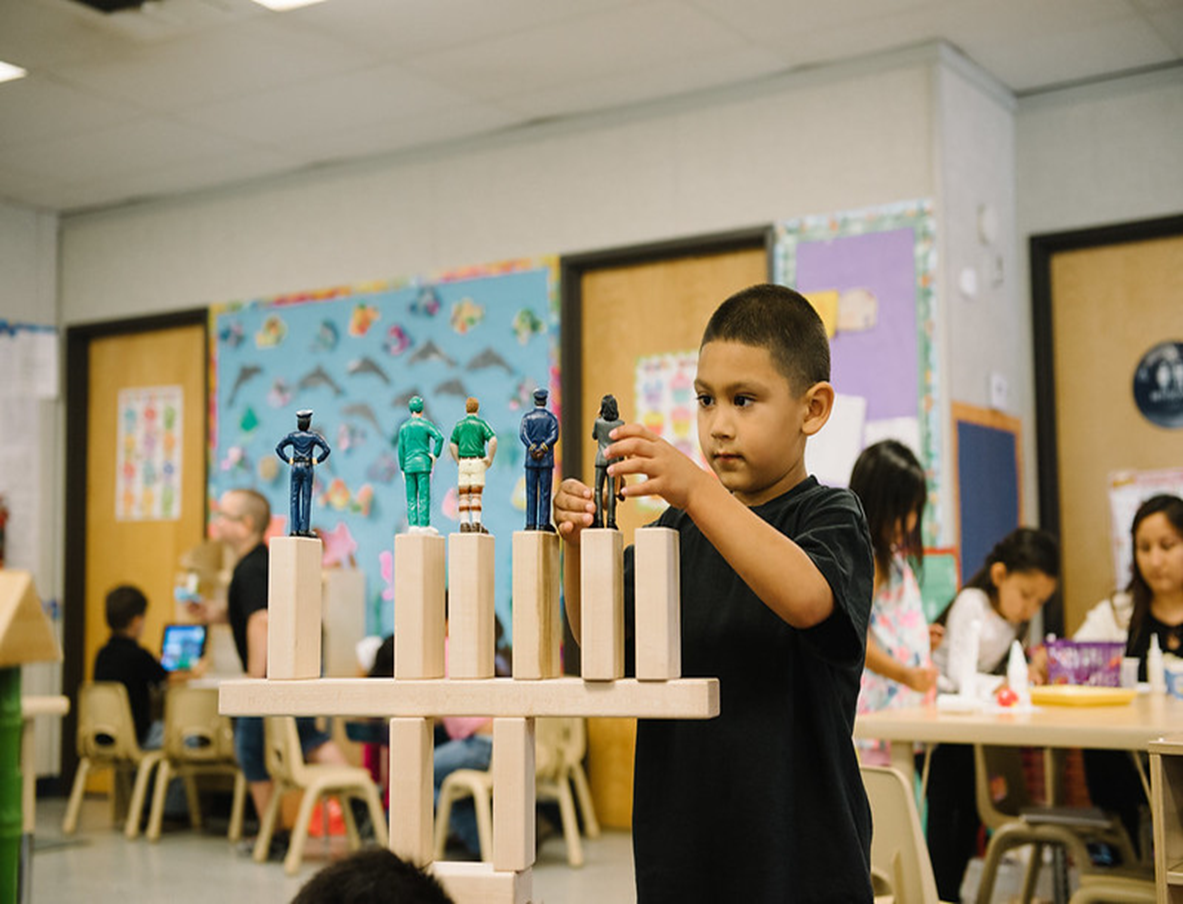 Questions
Photo Credit: Tulare City School District; Tulare, CA
28
[Speaker Notes: ALANA:

Thank you Andrea - Now we'll begin answering some questions live.  As a reminder, we will not be addressing any questions submitted in the Q&A that are not ARPA funding related at this time.]
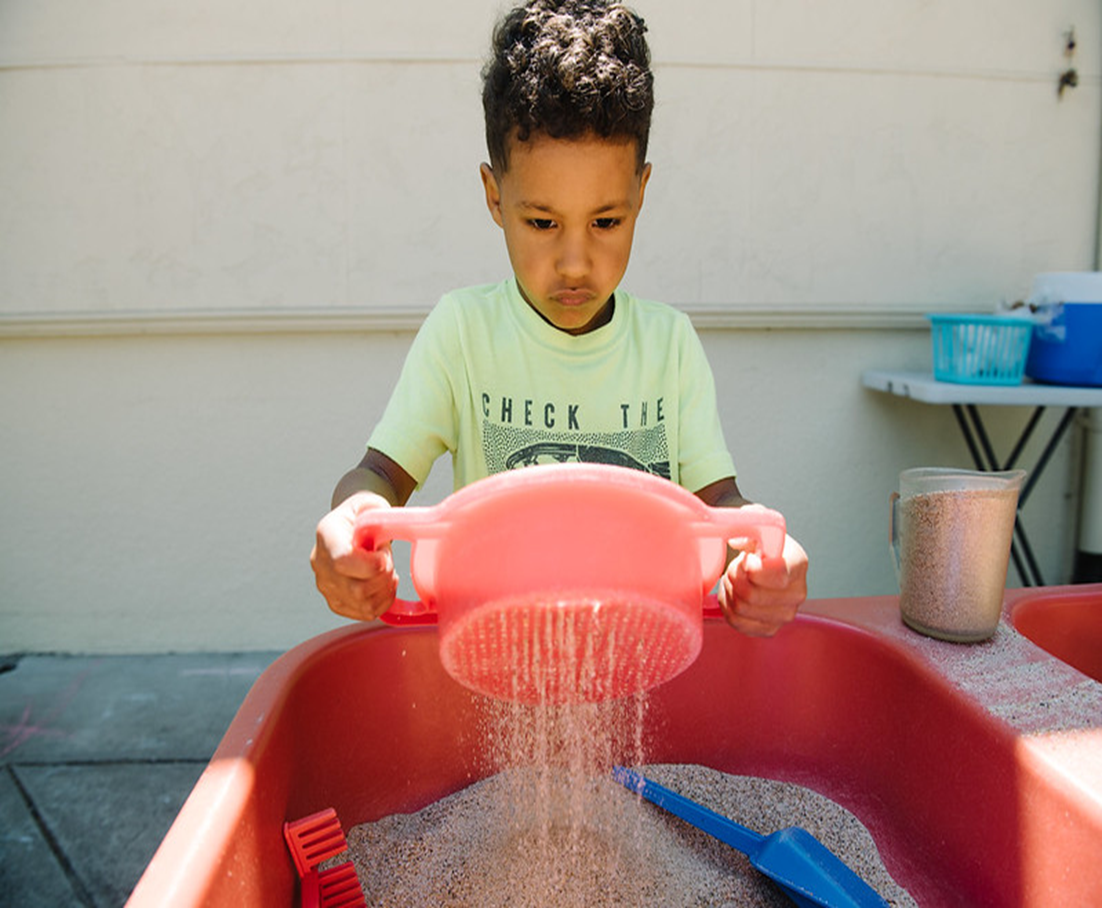 Closing
Photo Credit: Kidango Decoto Center; Union City, CA 2
29
[Speaker Notes: Virginia

In closing out this webinar, to all of our programs – Thank you for listening through this 2-part webinar. We hope to have provided you the information you need to complete the survey. 

Your strength and passion have helped us get to where we are today – you are essential and your contributions to children’s and family’s lives have impacts far beyond these early years. Thank you for your dedication, commitment, and love for this beautiful work. 

Have a great day everyone!]